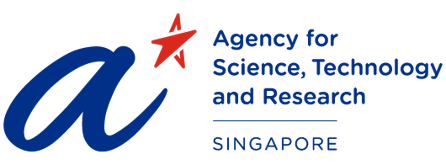 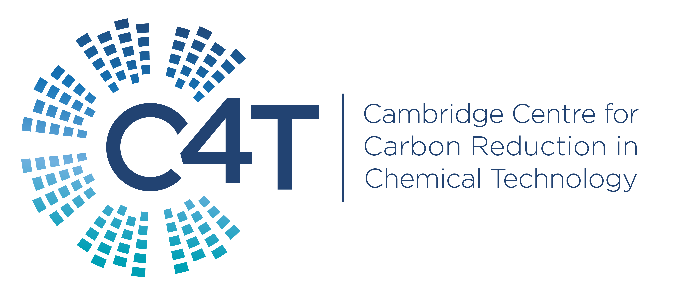 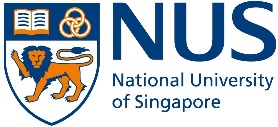 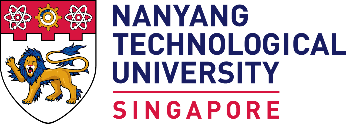 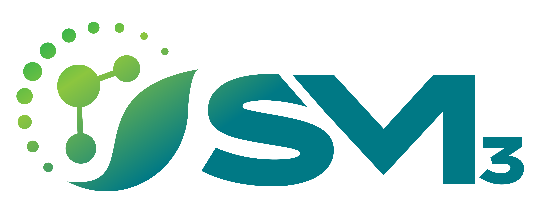 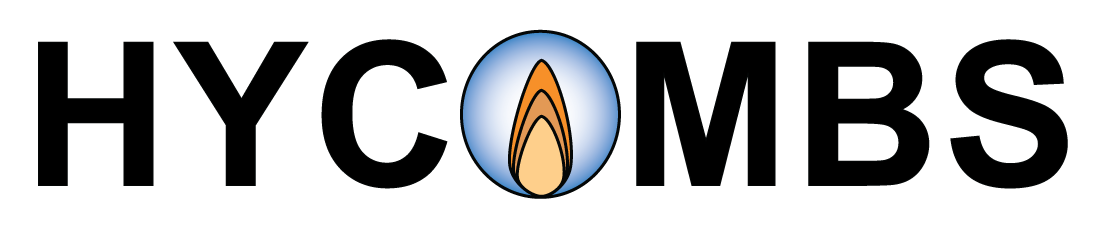 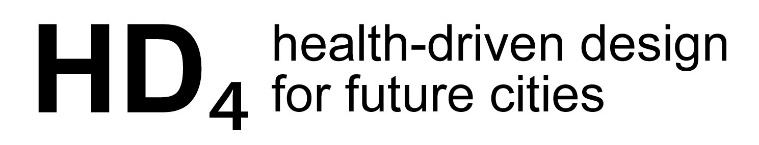 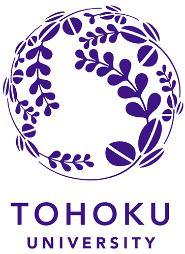 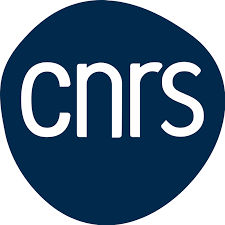 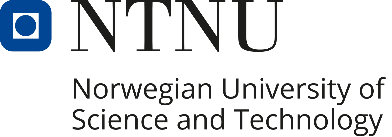 use the relevant logos for the project and partner universities/institutes
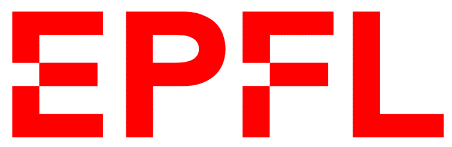 Presentation title goes here
19/02/2025
2
See the Resources page on the intranet for the appropriate acknowledgement text for each programme.
This project is funded by the National Research Foundation (NRF), Prime Minister's Office, Singapore under its Campus for Research Excellence and Technological Enterprise (CREATE) programme.